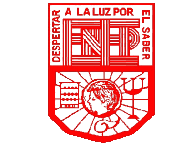 Escuela Normal de Educación Preescolar
     Licenciatura en Educación Preescolar


Ciclo escolar 2020-202
 Curso: English B2 





Nombre del titular: Miss Mayela Alejandra del C. Gaona García. 
Segundo semestre Sección C
Alumna
Samantha de León Huitrón Ramos
Your presentation here: (share your link here)


https://www.canva.com/design/DAEe8bsHvNs/share/preview?token=aHZ_OWIJEaDMYpTMLgyq1g&role=EDITOR&utm_content=DAEe8bsHvNs&utm_campaign=designshare&utm_medium=link&utm_source=sharebutton 



Note: you can also share your presentation by e-mail with the teacher at: mayelaalejandradelcarmen.gaona@docentecoahuila.gob.mx  or  galejandra@hotmail.com 
Before sharing, make sure  the sound with your voice and the presentation with your  design  run perfectly
You must include the vocabulary, phrases and the following gramar content of the lesson 1-5
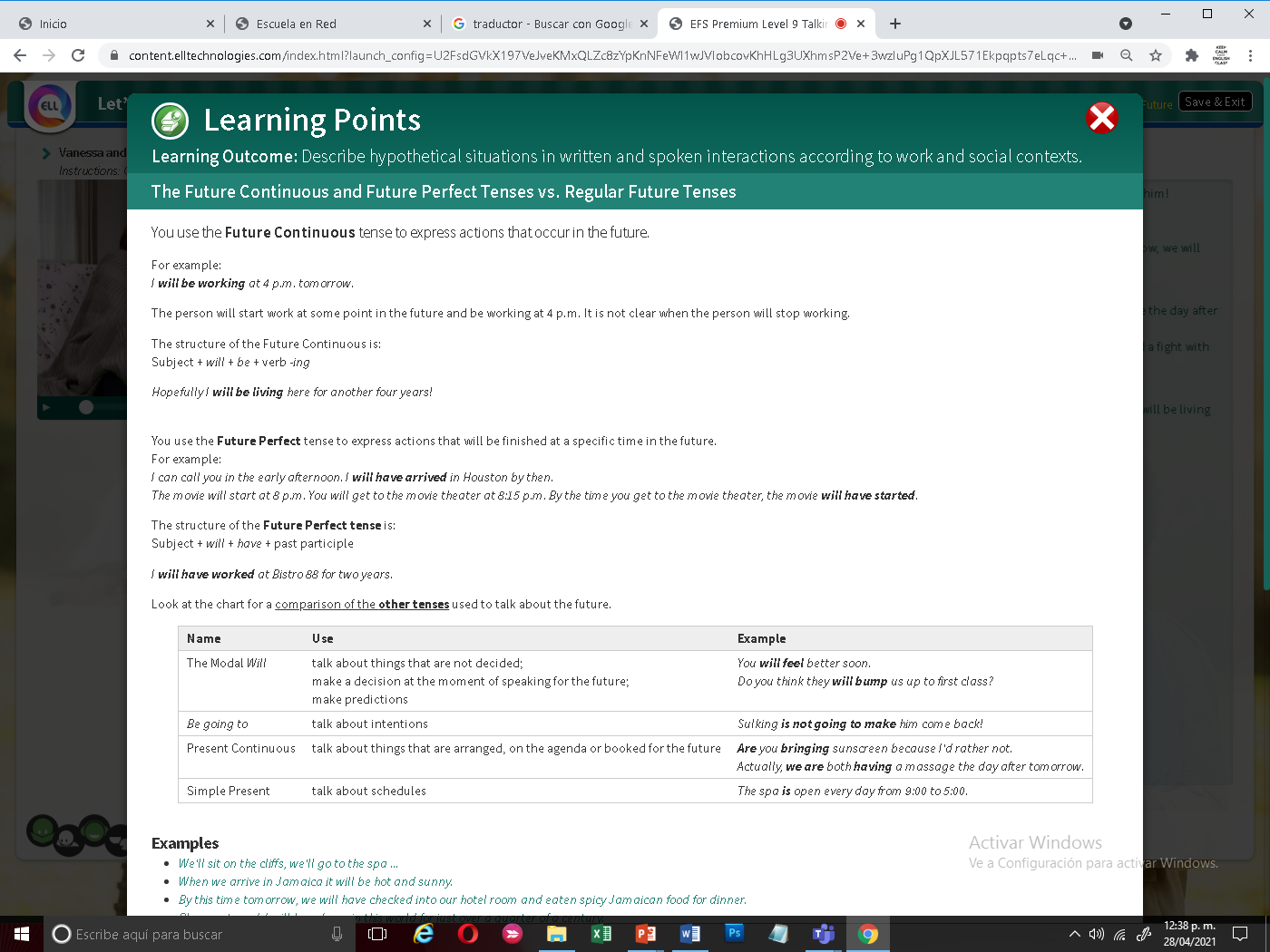 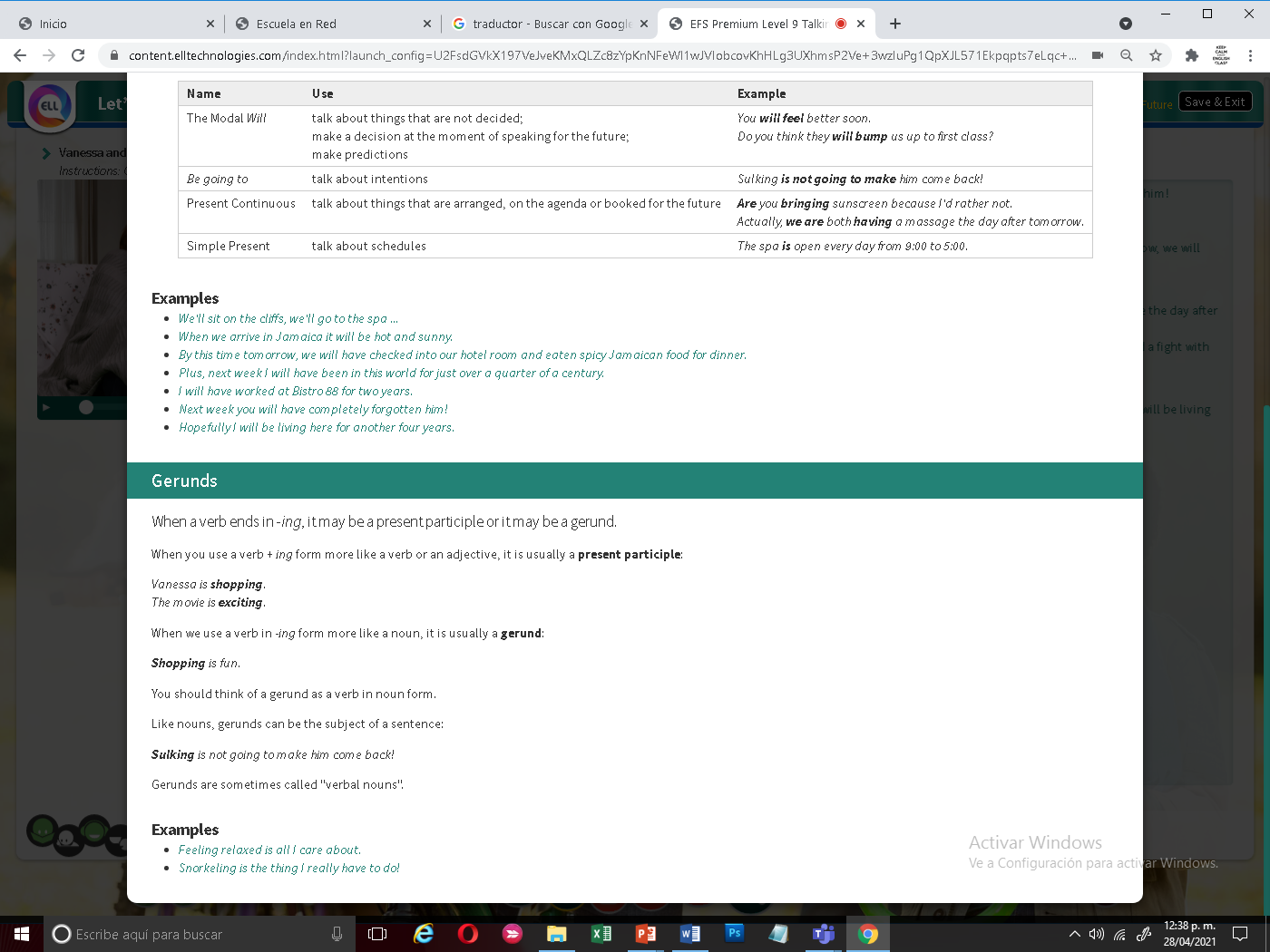